Sjogren’s Syndrome :Evolving Therapies
Robert Fox, MD, PhD
                                                             Carla Fox, RN
                               Scripps Clinic and Research Foundation
                                                                   and
                                         Kaizen Brain Research Center
                                                La Jolla, California  USA
Thank you for inviting me to PANLAR
Disclosures: 

A Consultant to Novartis and to Eli Lilly

All slides will be posted on my website: 
     
    robertfoxmd.com
Take home point  -  1
The primary outcome measure in clinical trials 
    is the ESSDAI 
(European Sjogren’s Syndrome Disease Activity Index).

This is a weighted scale involving different organ systems.
A clinically significant improvement is >2.5 units.
However, the ESSDAI is “flawed”  – 
particularly in the neurologic domain.
Take home point  –  2
The secondary endpoint in clinical trials is the ESSPRI             (European Sjogren’s Syndrome Patient Reported Index).

This is a self-reported measure about patients’ quality of life.

Three units of improvement are considered clinically significant.

(The ESSPRI is also unreliable, and also will have to be rewritten.)
Take home point  –  3
The New Outcome Measures for Clinical trials 
are weighted measures called “STAR” and “CRESS.”

These are composites of ESSDAI and ESSPRI --
and will have to be re-weighted.
 
The committee performing these adjustments is called “Necessity.”
With these “criteria” as background…
Let us look… 

at some of the older trials of DMARDs,
 
also the results with Rituxan,

And let us look at recent Phase II-b studies 
which are entering Phase III.
Since 2004 -- we have seen many drug trials
The failure of anti-TNF’s after initial reports of success

The initial enthusiasm over abatacept (anti-CD40)– 
then two failed phase III trials
	and
The use of rituximab for extraglandular manifestations, 
even though it has not been approved by the FDA.
Rituxan (anti-CD22) 
is still our standard ”go to” drug   (at Scripps Clinic in San Diego)
for extraglandular manifestations --
rituximab (TRACTISS)
(Tears)
2020
2021
Rituxan
Verstappen (2017)
rituximab
Open label-Pipje (2005)
For Fatigue-Dass (2008)
Double blind for FDA-
	St. Clair (2008)
	Meijier  (2008)
2016
2008
2018
2007
2005
2017
2019
2020
2021
2009
2006
2010
2015
2022
2011
Rituximab (anti-CD22) antibody
All studies showed B-cell depletion 
and improved extra-glandular manifestations.

The ESSDAI improved more than 2.5 units.

However, none of the studies showed significant improvement 
in the patients’ glandular (ocular or oral)
or constitutional symptoms (pain,  fatigue, or brain fog).
Since rituximab 
did NOT  improve the patients’ 
Global Assessment of Symptoms, 
it was not approved by the FDA


So the key need is to improve the ESSDAI  (extraglandular)--
and also to 
improve the patients’ subjective Quality of Life (QoL) 
as measured by the Physician and Patient global assessment.
Take home point  –  4
Sjogren’s Syndrome is composed of 
4 basic subgroups  (endotypes).

             	These endotypes are defined by their unique 
clinical features. 

The FDA will probably approve a drug for each specific endotype     
rather than requiring the drug to work on ALL endotypes.
Clinical Subtypes of Sjogren’s
Based on patients’ symptoms of dryness, fatigue and pain 
(from Sjogren’s US Registry of 1,454 patients)
the Endotypes include:
 
Low symptom burden   (10%)
Dry, Low Pain   (30%)
Dry High Pain   (23%)
High Symptom Burden  (37%)

McCoy et al.  Arthritis & Rheumatology (2022) 74: 1569
NO proteomic signatures 
of lymphocytes, dendritic or myeloid cells                  
have been successful in identifying patients 
who are likely to have a flare of their ESSAI.


Verstappen et al., Front Immunology 2021; 12:681941
Take home point  -  5
Recent Phase IIb trials of several drugs
have been sufficiently promising
that they are now entering Phase III trials.
Take home point  -  6
These 4 drugs showed an improved ESSDAI
and 
were tending towards an improved ESSPRI.

Ianalumab  – an anti-BAFF receptor antibody that also depletes B-cells
dazlobip -- a fusion protein targeting Anti-CD40 Ligand
remibrutanib -- a Bruton Tyrosine Kinase Inhibitor
tetitacept -- a fusion protein targeting BAFF and April
It is hoped that in larger Phase III trials 
these drugs may show improvement
in a particular subgroup (endotype)
of patients in their
 Patient and Physician Global Assessment
while maintaining their improved ESSDAI.
.
I will concentrate on  
Ianalumab
 
In large Phase IIb studies (both I.V. and subcutaneous dosing),
          it was the only drug that went “beyond rituximab.”

a.   There was significant improvement 
		in the ESSDAI (primary endpoint) >2.5    AND

b.   Significant improvement in the salivary flow (part of ESSPRI)
as well as in the Patient and Physician Global Assessment.
Ianalumab 
has a dual  mechanism of action


	a.  It depletes B-cells by an
		Antibody Dependent Cellular Cytotoxicity 			mechanism (ADCC) mediated by NK cells
and
         b.  It blocks the BAFF-Receptor on B-cells.
Antibody Dependent 
Cellular Cytotoxicity (ADCC)
IgG1 antibodies become glycosylated  
         at a critical Asparagine residue  
	 in the CH2 domain of the Fc receptor.

Ianalumab is an IgG1 antibody -- 
          and has been genetically engineered 
	               to have 100 times more potent ADCC activity.

         This results in enhanced B-cell depletion.
Ianalumab 
is directed against 
the B-cell Activating Factor (BAFF) Receptor
BAFF is a factor that controls B-cell survival and maturation.

By inhibiting the binding of BAFF to its receptor (BAFF-R),
Ianalumab prevents the survival of B-cells 
and their production of pathogenetic antibodies.
Now –
back to 
randomized double-blind Phase IIb studies …
Methods
293 participants were randomly assigned
to receive subcutaneous doses of placebo or ianalumab 
every 4 weeks.

Patients were 18–75 years old 
with moderate to severe disease activity 
(ESSDAI score ≥6)                                                  
and symptom severity (ESSPRI score ≥5). 
.
This data was published inThe Lancet (2021)

Safety and efficacy study of subcutaneous Ianalumabin patients with primary Sjögren’s Syndrome: a randomized, double-blind, placebo-controlled, Phase 2b dose-finding trial 
Bowman, S., Fox, R., Dorner, T., Huebner, H. et alpublished online Nov 30, 2021;  doi.org/10.1016/50140-6736
Multiple Dose Phase II-b Trial of Ianlumab
Patients 
were randomized 
to each dose 
of drug  
or placebo
given subcutaneously
every 4 weeks.
Notice that the 50 mg and  300 mg doses 
both showed essentially
equivalent depletion in B-cells
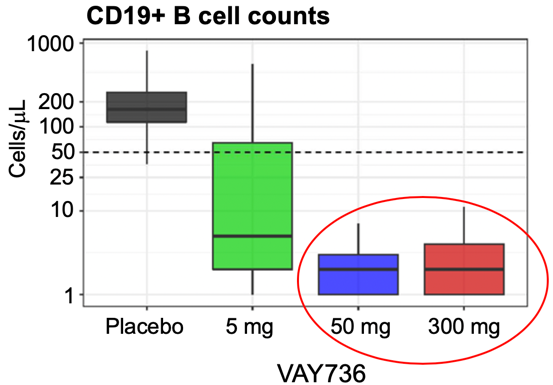 The Ianalumab 300 mg dose provided the best ESSDAI result.
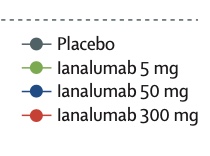 And only the Ianalumab 300 mg dose improved the ESSPRI
This was because the 
50 mg dose 
only partially blocked the BAFF-Receptor,
while the 
300 mg dose 
fully blocked the BAFF-Receptor.
There was an improved Physician Global Assessment and Saliva Flow on Ianalumab 300 mg Dose
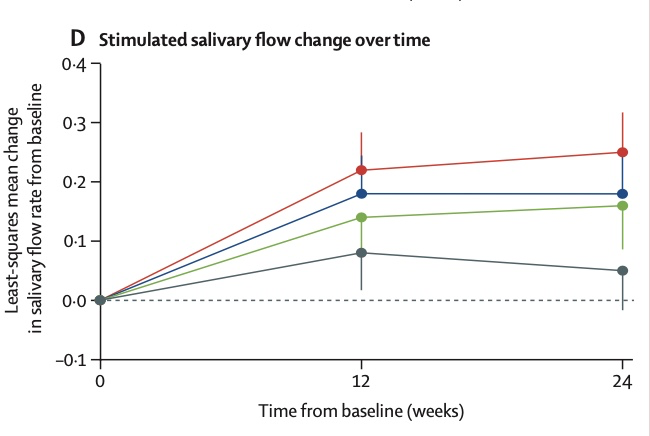 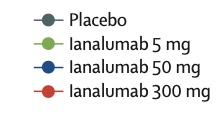 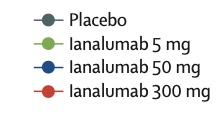 Although the ESSPRI was borderline, the FACIT–F was IMPROVED at the 300 mg dose
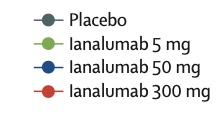 Side Effects were equivalent in all groups.
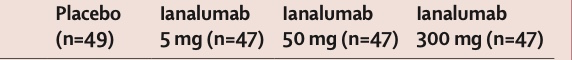 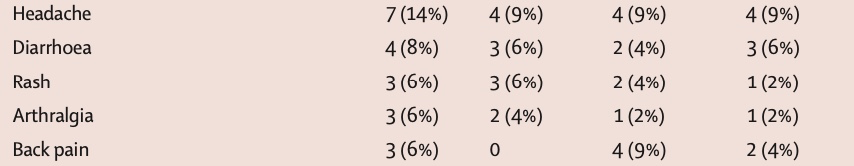 One surprising finding was that fatigue and brain fogwere NOT correlated with Interferon signatures.
Take home point  -  7 -- Cost Effectiveness --
A new therapy will have to show 
superiority to available drugs 
like rituximab.

The FDA will probably give approval 
if the drug shows efficacy 
in 1 or 2 endotypes of Sjogren’s patients.
Looking at all the drugs entering Phase III trials,

only Ianalumab has gone beyond rituximab 
by showing improvement in 
ESSDAI 
ESSPRI (saliva flow) 
and 
Global Assessment (both by Physician and Patient)
SUMMARY  –  1
Several Drugs have completed Phase IIb trials 
in Sjogren’s Syndrome with improved ESSDAI
and are entering Phase III trials.

These drugs 
have met their primary endpoint 
of lowering ESSDAI by >2.5 points, 
compared to placebo.
SUMMARY  –  2
Only Ianalumab had a large number of patients 
(in both the I.V. and the subcutaneous dosing trials).

Both of these trials showed 
improvement of the primary endpoint --  
and ALSO improvement of
Physician and Patient Global improvement
(PhGA and PGA).
SUMMARY  –  3
These trials did show a very high placebo response, 
probably because of 
the high-dose corticosteroid 
given as a pre-medication.

The safety profile of Ianalumab was acceptable.
SUMMARY  –  4
Other drugs were also in trial -- 
but did not  fulfill significant ESSDAI or ESSPRI.
Leniolisib
Petersicatib
Filgotinib
Lanraplenib
Tibrabrutinib

RSLV-132.              Fc-fusion protein RNAase
Baminercept         a fusion protein blocking 					lymphotoxin β receptor IgG 				fusion protein (LTβR-Ig)

Prezalumab.         IgG2 type monoclonal antibody                 	             designed to bind to ICOS-Ligand
Bruton
Tyrosine
Kinase
Inhibitors
Thank you for inviting me to this inspiring PANLAR Congressin your beautiful city
I look forward to greeting you at the next ACR 
which will be held in 
my home city of  San Diego, California
later this year.
Our clinical hospital:
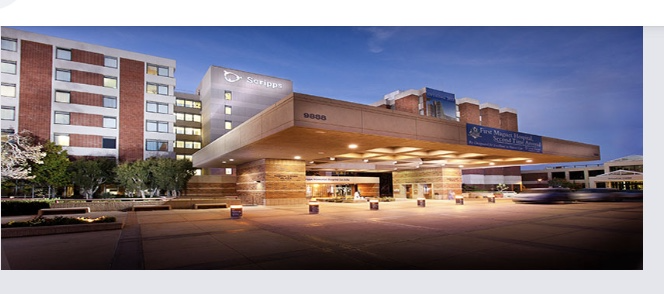 One approach was to look at different Sjogren’s Syndrome patients 
and divide them into different clinically defined subsets 
(called Endotypes).


For example, a patient with extraglandular symptoms 

might have a better chance of improved ESSDAI response to a drug 

than a patient with pain, fatigue and brain fog.